Perkins Update Webinar
March 10, 2020
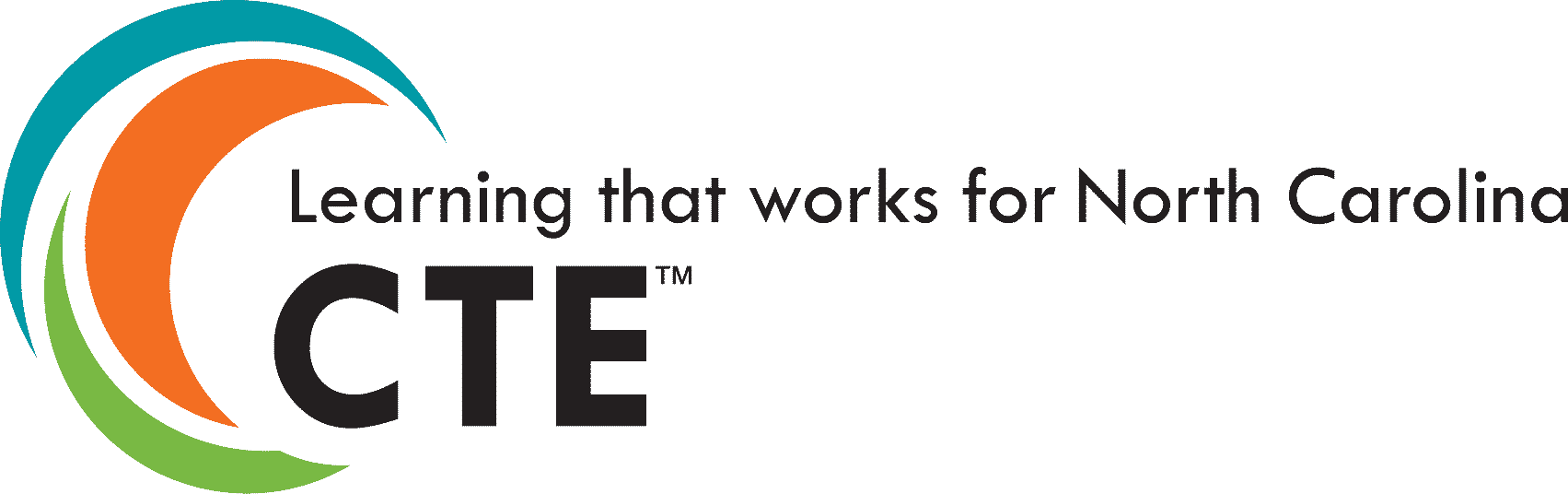 Purpose of Perkins
Develop more fully the academic knowledge and technical and employability skills of secondary education students and postsecondary education students who elect to enroll in CTE programs and programs of study
[Speaker Notes: The Strengthening Career and Technical Education for the 21st Century Act reauthorized and updated the Carl D. Perkins Career and Technical Education Act of 2006 to become the current Carl D. Perkins Career and Technical Education Act of 2006 as amended by the Strengthening Career and Technical Education for the 21st Century Act (Perkins V)


This updated act stresses:
-  Academic, Technical, and Employability Skills 
- Funding Secondary and Postsecondary CTE 
- Focusing on  Students who elect to enroll in CTE Programs of Study]
Promising Practice Videos 2019
Gaston College
Developing a five-year strategic plan, including assessing the community's needs using a program-demand gap analysis.

https://www.ncperkins.org/video
[Speaker Notes: August 2019
Alamance CC

Sept 2019
Blue Ridge CC
Brunswick CC

Oct 2019
Caldwell CC & TI
Carteret CC

November 2019
AB-Tech CC
Coastal CC

January 2020
Pitt CC
Rowan-Cabarrus CC

February 2020
Craven CC
Fayetteville Tech CC

March 2020
Gaston CC
Halifax CC

April 2020
Haywood CC
Isothermal CC

May 2020
James Sprunt CC
Johnston CC

June 2020
Lenoir CC
Nash CC

2020

Southwestern CC
Stanly CC
Surry CC
Wilkes CC
Wilson CC]
Perkins Annual Meeting
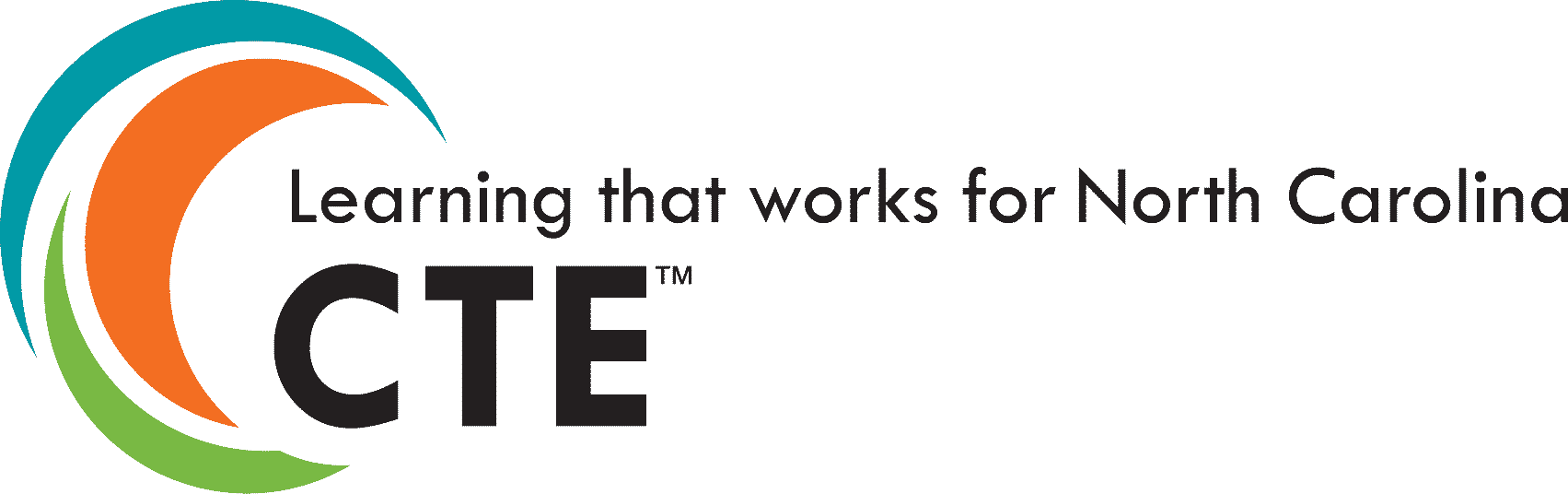 Three separate meetings by affinity groups (number of CTE students)
Bring a draft of your application
Register Now

March 25, 2020 -- 9am – 4pm
NCDPI, 301 N. Wilmington Street, room 504

March 26, 27, 2020 -- 9am – 4pm
NCCCS, 200 W. Jones Street, 5th floor, Poole room
Perkins Annual Meeting
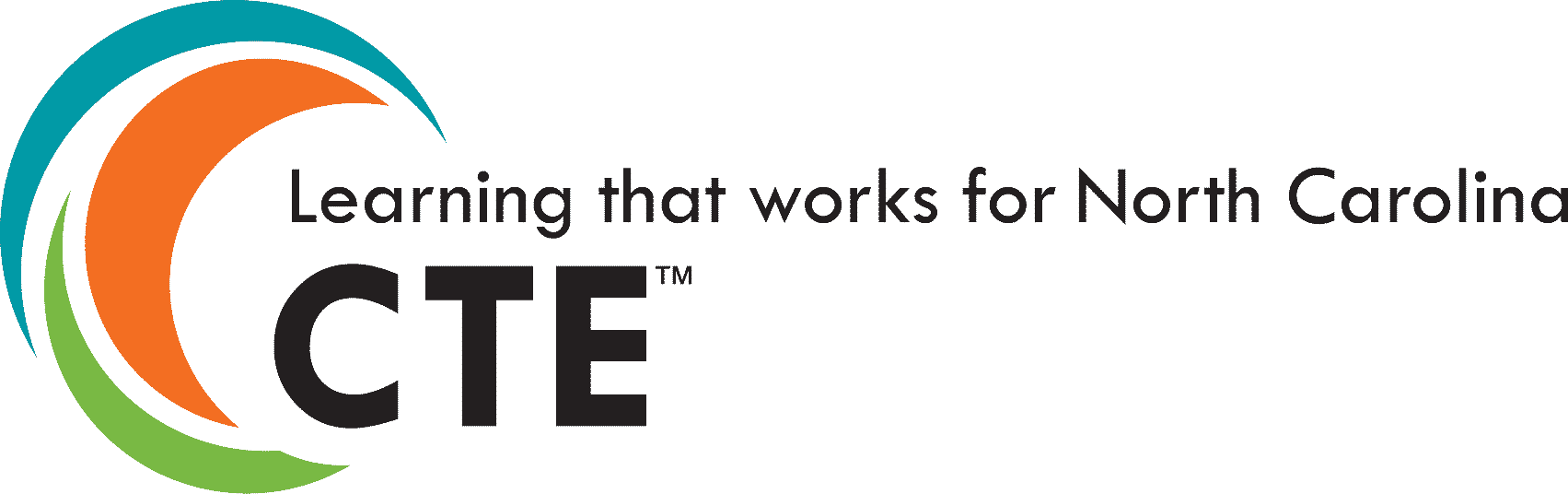 What to bring to the Annual Meeting

Bring a draft of your application
Bring your State ID to get in building
Funding for 2020-21
Complete the Comprehensive Local Needs Assessment 
Complete the Perkins 2020-24 Application - due April 17, 2020
Complete a Plan for 2020-21 - due May 15, 2020
Complete a Budget for 2020-21 - due May 15, 2020
Carl D. Perkins Career and Technical Education Act of 2006 as amended by the Strengthening Career and Technical Education for the 21st Century Act (Perkins V)
To received Perkins V funds, each Community College conducts a comprehensive needs assessment of their CTE programs of study, identify Gaps in performance and address strategies to improve performance. The college then applies for Perkins V funds to address those Gaps and improve performance. This process is done in cooperation and collaboration with area stakeholders, not the college as a single entity.
[Speaker Notes: The Strengthening Career and Technical Education for the 21st Century Act reauthorized and updated the Carl D. Perkins Career and Technical Education Act of 2006 to become the current Carl D. Perkins Career and Technical Education Act of 2006 as amended by the Strengthening Career and Technical Education for the 21st Century Act (Perkins V)]
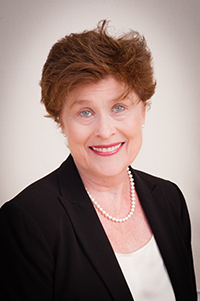 Barbara Darby
Business Services Coordinator
Mountain Area Workforce Development Board
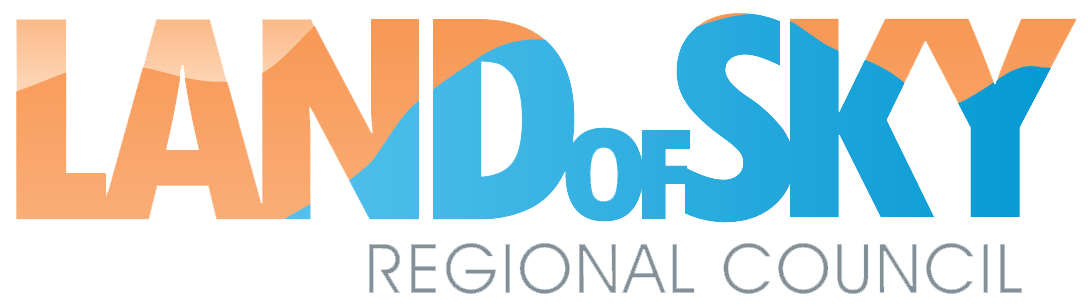 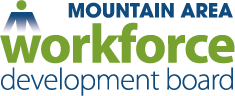 [Speaker Notes: http://landofsky.org

barbarad@landofsky.org
828.231.6611

http://landofsky.org/staff/bdarby.html]
Christy Cheek
Education and Work-based Learning Coordinator Mountain Area Workforce Development Board
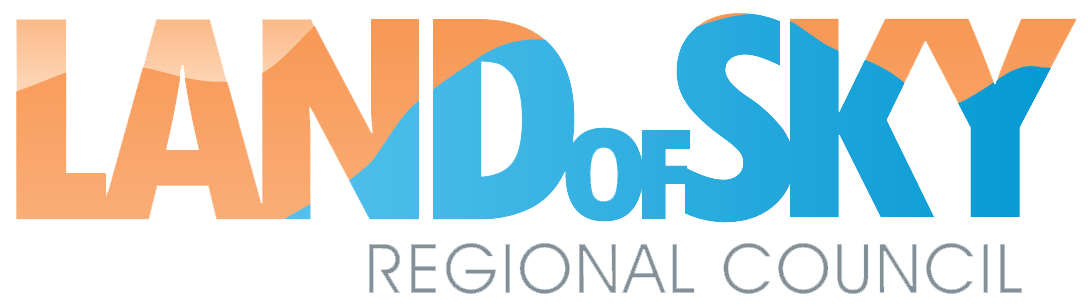 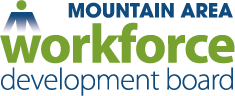 [Speaker Notes: Christy Cheek
Education and Work-based Learning Coordinator
Mountain Area Workforce Development Board
Land of Sky Regional Council
339 New Leicester Highway, Suite 140
Asheville, NC 28806
Cell Phone: 828-768-6535 (primary)
Fax: 828-251-6353
www.landofsky.org
www.mountainareaworks.org]
Gene Loflin
AB Tech Community College
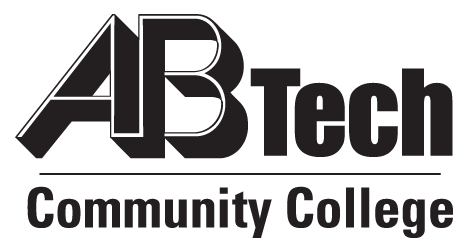 [Speaker Notes: Gene Loflin <williameloflin@abtech.edu>]
Lee Proctor
Vice-President of Instruction
Montgomery Community College
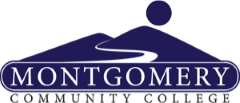 [Speaker Notes: Lee Proctor
(910)-898-9660proctorr@montgomery.edu]
Justin Snyder
Dean Industrial Technologies
Alamance Community College
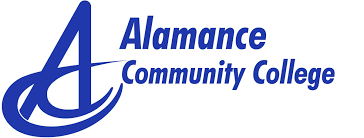 [Speaker Notes: Justin Snyder

336-506-4279 

Justin.Snyder@alamancecc.edu]
Paul Heidepriem
Executive Director
NC SkillsUSA
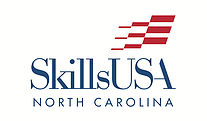 [Speaker Notes: https://www.skillsusanc.org/
info@SkillsUSAnc.org]
Marianne Herring
[Speaker Notes: skillsusanc@gmail.com]
Perkins V Performance Indicators
A Postsecondary CTE Participant is an individual who completes not less than one credit-level course in a CTE program or program of study.
A Postsecondary CTE Concentrator is a non-inmate CTE Participant who has earned at least 12 CTE credits within a CTE program or program of study.
[Speaker Notes: Perkins IV Participant - "attempted at least six credit hours of CTE courses"

Perkins IV Concentrator - "have completed twelve non-developmental credit hours, six of which are in CTE courses"]
Perkins V Performance Indicators
1P1 Post-Program Placement
The percentage of CTE Concentrators who, during the second quarter after program year completion, remain enrolled in postsecondary education, are in advanced training, military service, or a service program that receives assistance under title I of the National and Community Service Act of 1990 (42 U.S.C. 12511 et seq.), are volunteers as described in section 5(a) of the Peace Corps Act (22 U.S.C. 2504(a)), or are placed or retained in employment.
Perkins V Performance Indicators
2P1 Earned Recognized Postsecondary Credential
The percentage of CTE Concentrators who received a recognized postsecondary credential (Certificate, Diploma, and/or Associate Degree) during participation or a third-party recognized postsecondary credential within 1 year of program completion.
Perkins V Performance Indicators
3P1 Non-traditional Program Concentration
The percentage of CTE Concentrators in CTE programs and programs of study that lead to fields in which their gender is underrepresented.
NCETA Conference
April 1-3, 2020, in Wilmington, NC
Showcase best practices 
Encourage collaboration with Workforce System 
Better understanding of Perkin V and WIOA 
https://nceta.org/
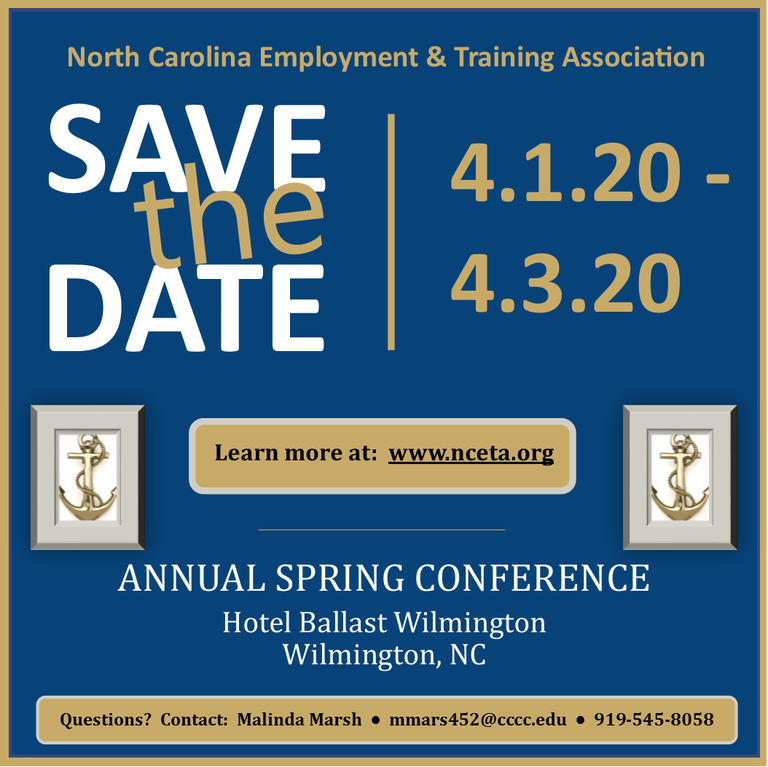 [Speaker Notes: https://nceta.org/
Encourage colleges to present
Gaps in service]
Raising the Awareness of Career Pathways - Webinar
Third Thursday @ 9am
March 19, 2020
Careers in various industries
ncperkins.org/presentations
Introduction to Universal Design for Learning for CTE Faculty
Perkins V emphasizes leveling the playing field for all CTE students, including those from nine special populations. Universal Design for Learning (UDL) is an instructional strategy specifically referenced in Perkins V to effectively teach all students.
We know from experience and neuroscience that individuals learn in varied ways. UDL provides educators with practical strategies and techniques to ensure that all learners can meet high expectations. In this introductory workshop, participants learn the research basis for UDL, practical applications of UDL for lesson design, and helpful technology tools that support flexible, inclusive instruction.
 
Using the UDL framework and its practical guidelines, participants will gain:
A working knowledge of the neuroscience of learning and how individual variability plays out in different educational environments
Guidelines and techniques to apply UDL principles to the design of lessons and curriculum units
Strategies on how to improve classroom practice and college culture by raising awareness of variability and UDL

College faculty will learn about:
How to address the learner variability in every classroom 
How to support students to become expert learners
Cutting-edge research from the learning sciences
How to implement UDL strategies into their practice. 

For more information www.ncperkins.org/udl
A Perkins V State Postsecondary Leadership Project Offering

When: April 1-2, 2020
Where: Hawthorne Inn & Conference Center, Winston-Salem, NC
Tuition: Free  (includes morning coffee and afternoon break)
Attendance: Limited to 50 CTE faculty 
You may use local Perkins funds to pay for travel, hotel & meals
CTE Training
Training online -  www.ncperkins.org
Perkins Update Webinars - Second Tuesday 
Career Pathways Webinars - Third Thursday 
At your College by request
https://www.ncperkins.org/presentations/
Promising Practice Videos 2019
Halifax Community College
Preparing ADN and PN Nursing students for the NCLEX examination. New computers and equipment.

https://www.ncperkins.org/video
[Speaker Notes: August 2019
Alamance CC

Sept 2019
Blue Ridge CC
Brunswick CC

Oct 2019
Caldwell CC & TI
Carteret CC

November 2019
AB-Tech CC
Coastal CC

January 2020
Pitt CC
Rowan-Cabarrus CC

February 2020
Craven CC
Fayetteville Tech CC

March 2020
Gaston CC
Halifax CC

April 2020
Haywood CC
Isothermal CC

May 2020
James Sprunt CC
Johnston CC

June 2020
Lenoir CC
Nash CC

2020

Southwestern CC
Stanly CC
Surry CC
Wilkes CC
Wilson CC]
Perkins Updates
2nd Tuesday of the month
9 am
Via GoToWebinar
Find the registration links at NCperkins.org/presentations

Next Update:  Tuesday, April 14, 2020
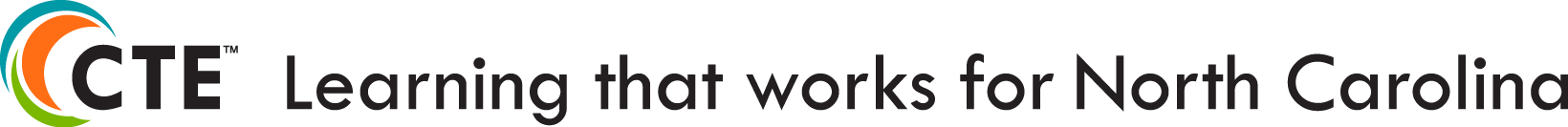 [Speaker Notes: Register now and let the system remind you.]
Perkins/CTE State Staff
Dr. Bob Witchger	Director, Career & Technical Education	WitchgerB@nccommunitycolleges.edu	919-807-7126
Dr. Tony R. Reggi	Coordinator, Career & Technical Education	ReggiA@nccommunitycolleges.edu	919-807-7131
Patti Coultas	Coordinator, Career & Technical Education	CoultasP@nccommunitycolleges.edu	919-807-7130
Dr. Mary Olvera	Coordinator, Career & Technical Education	OlveraM@nccommunitycolleges.edu	919-807-7120
Michelle Lair	Coordinator, Career & Technical Education	LairM@nccommunitycolleges.edu	919-807-7227
Chris Droessler	Coordinator, Career & Technical Education	DroesslerC@nccommunitycolleges.edu	919-807-7068
Darice McDougald	CTE Administrative Assistant	McDougaldD@nccommunitycolleges.edu	919-807-7219
[Speaker Notes: http://www.ncperkins.org/course/view.php?id=6]